М
МДОУ «Детский сад № 41 р.п. Петровское
«Школа космонавтов»
Спортивный досуг 
Старшая группа
Подготовила  и провела 
инструктор по физкультуре 
Гусева Е.Г. 

Апрель 2017 г.
3 эстафета «Победи невесомость»
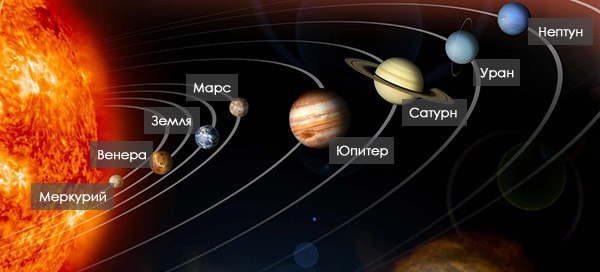 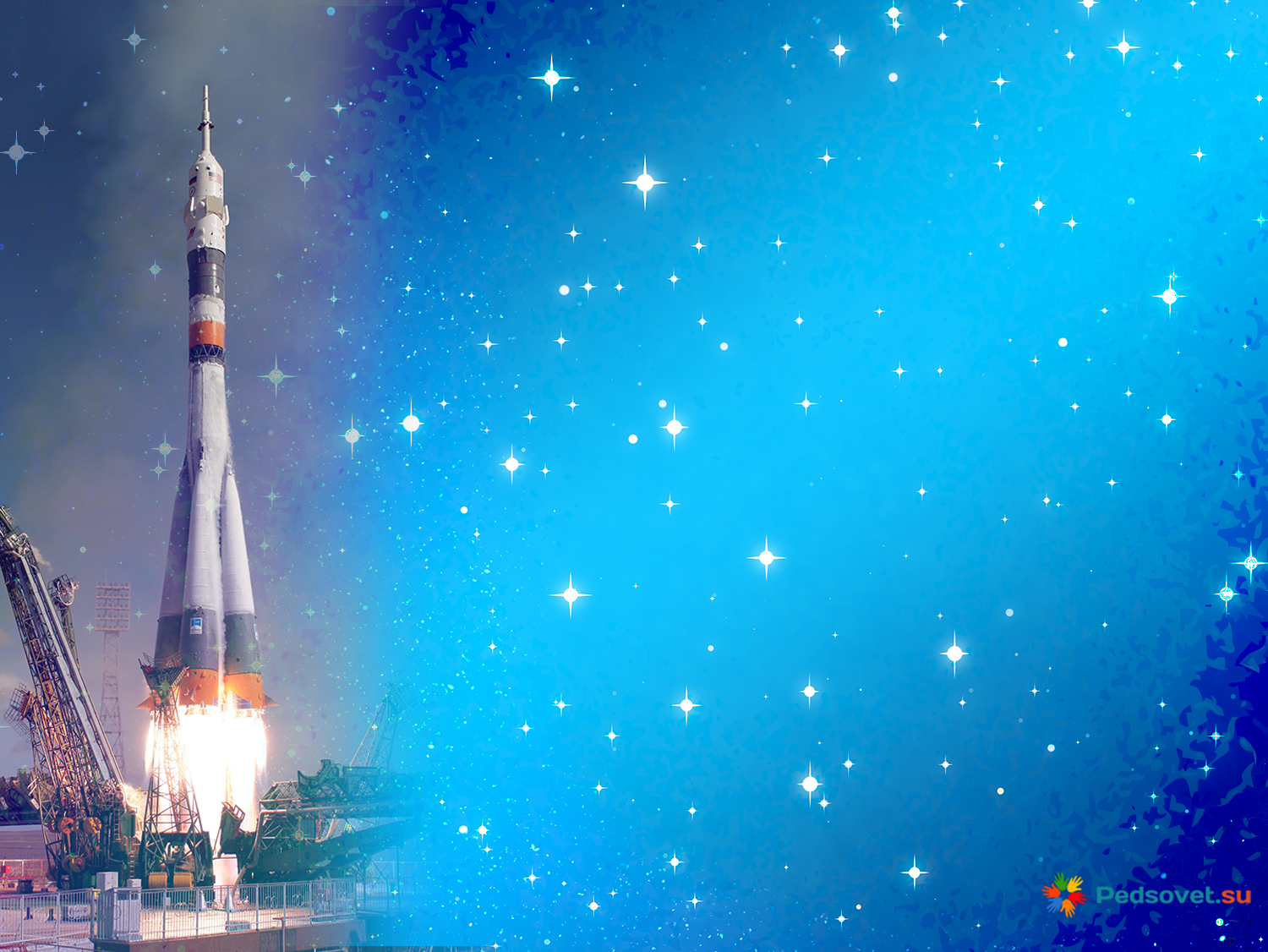 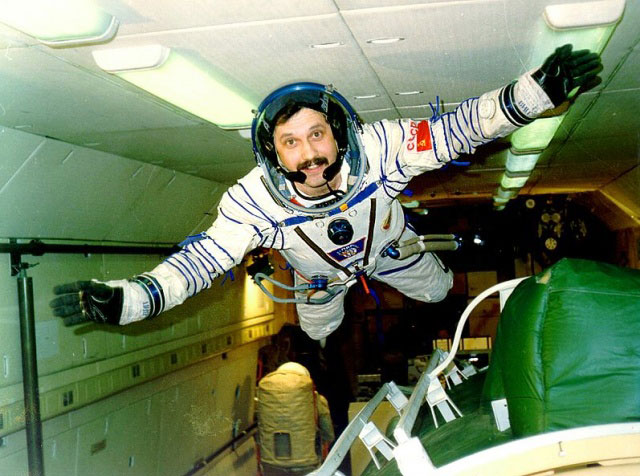 Телескопом сотни лет
Изучают жизнь планет.
Нам расскажет обо всем
Умный дядя …
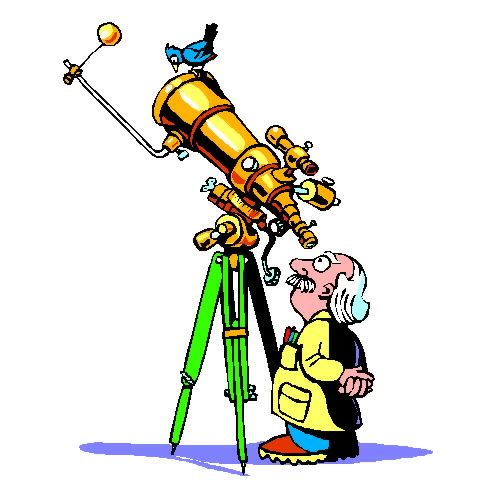 Чтобы глаз вооружить
И со звездами дружить,
Млечный путь увидеть чтоб
Нужен мощный …
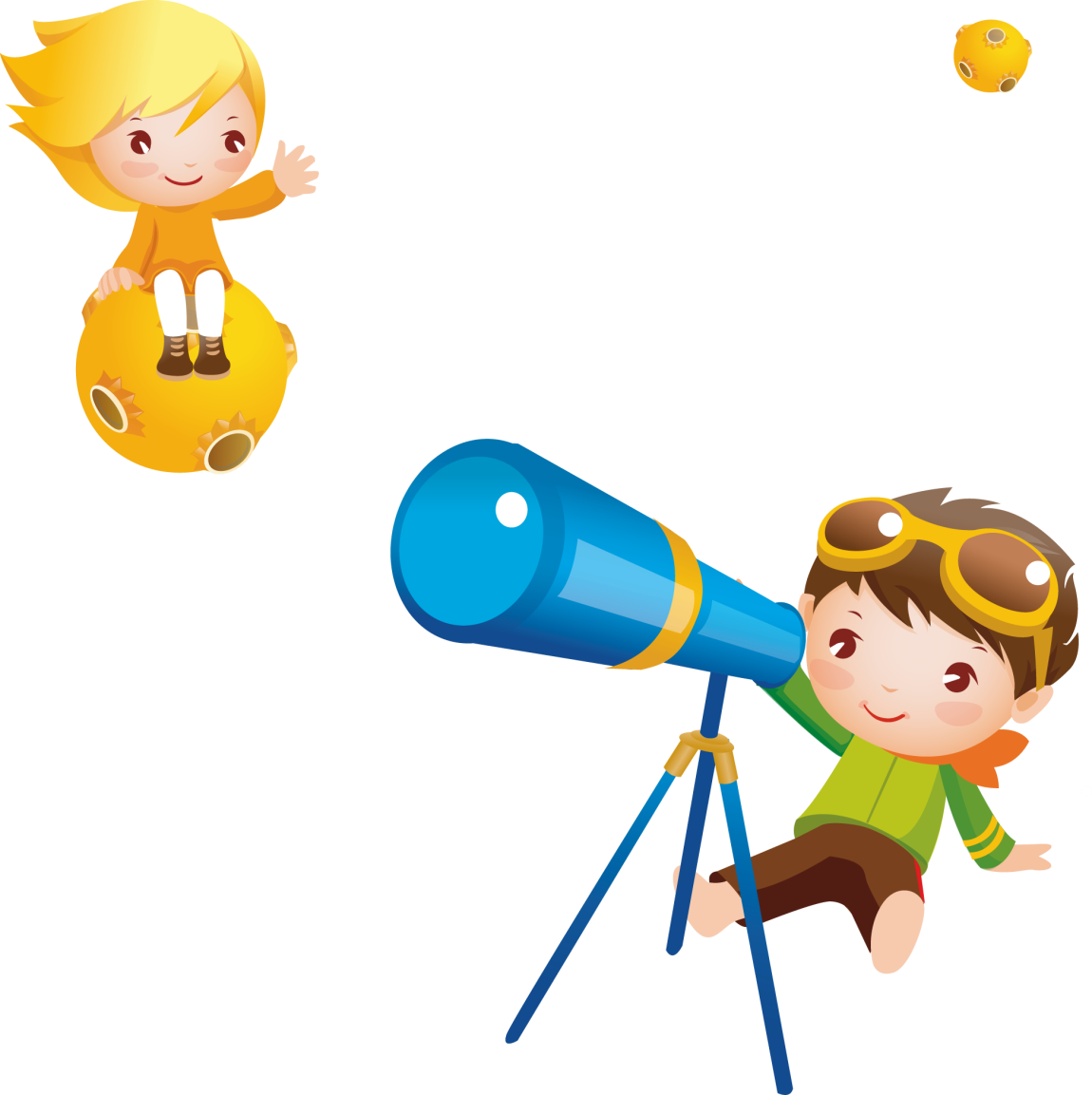 Звездолет - стальная птица,
Он быстрее света мчится.
Познает на практике
Звездные …
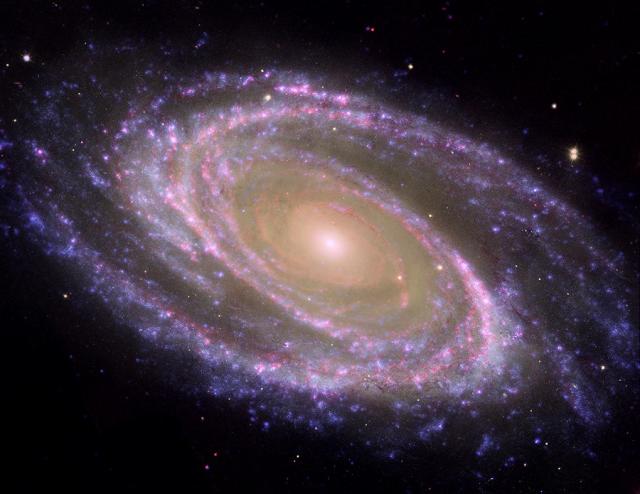 В черных дырах темнота
Чем-то черным занята.
Там окончил свой полет
Межпланетный …
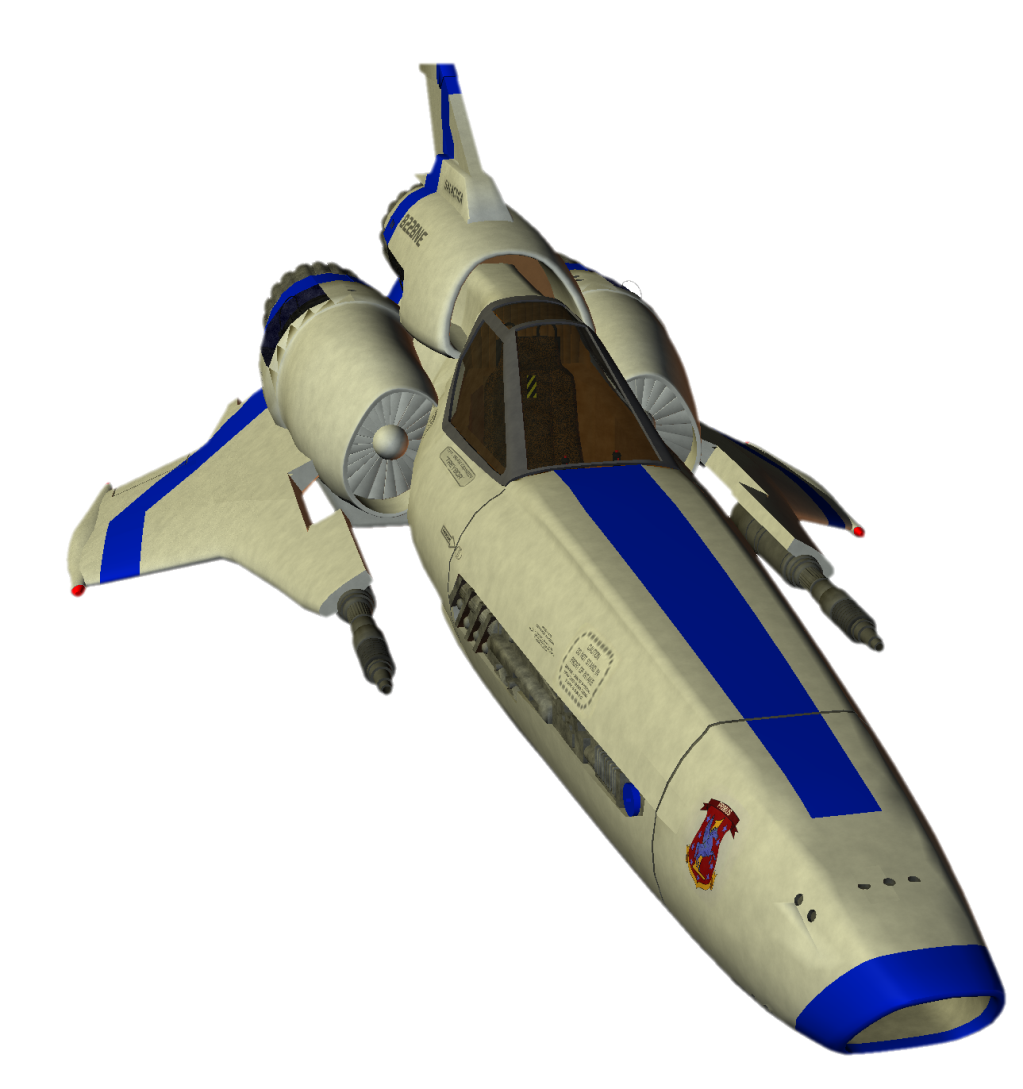 Всё комета облетела,
Всё на небе осмотрела.
Видит, в космосе нора -
Это черная …
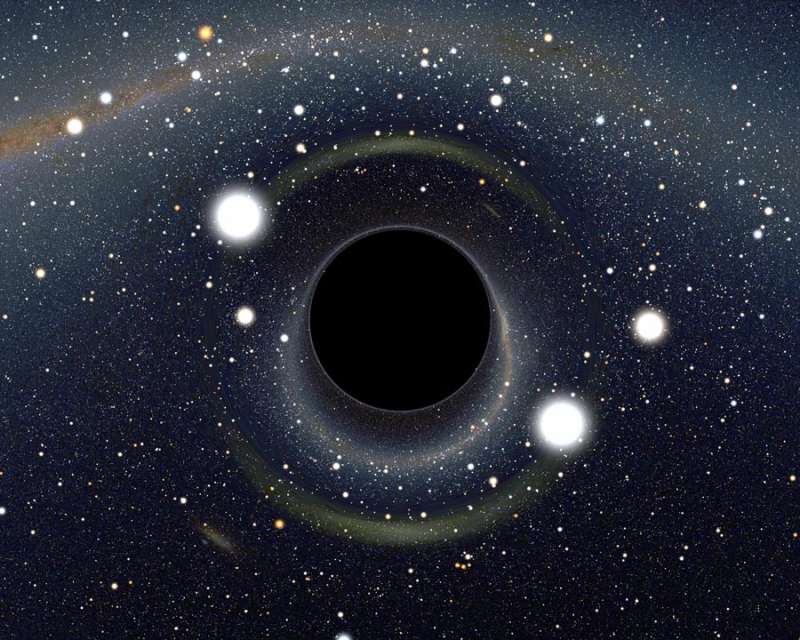 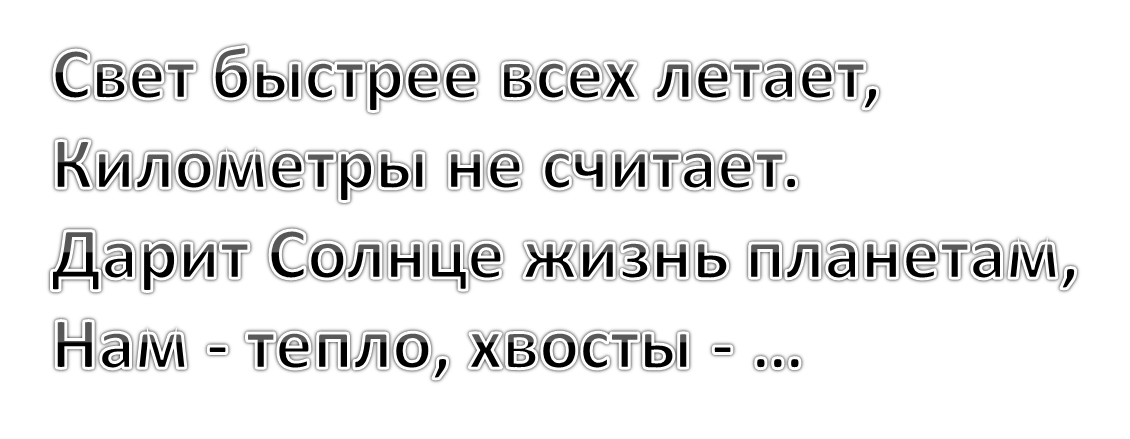 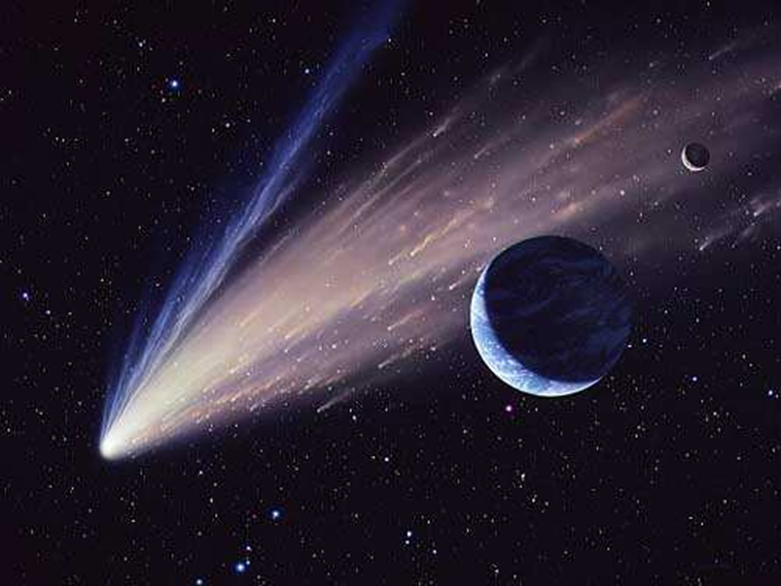 Космонавт сидит в ракете,
Проклиная все на свете -
На орбите как назло
Появилось …
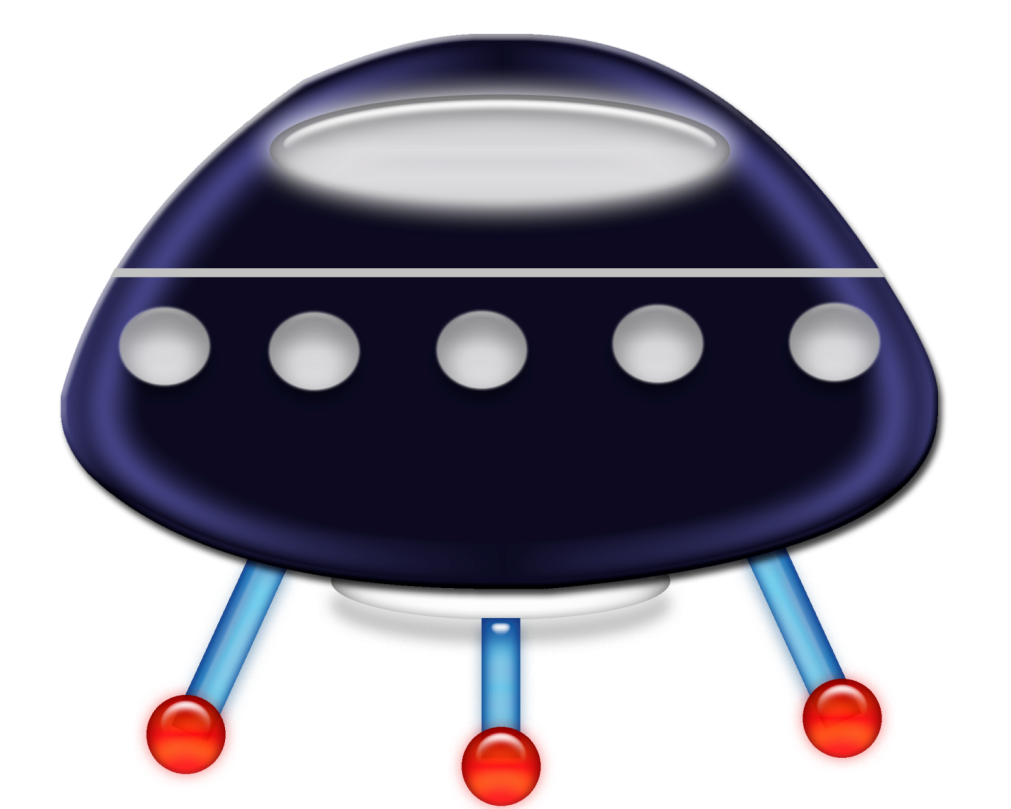 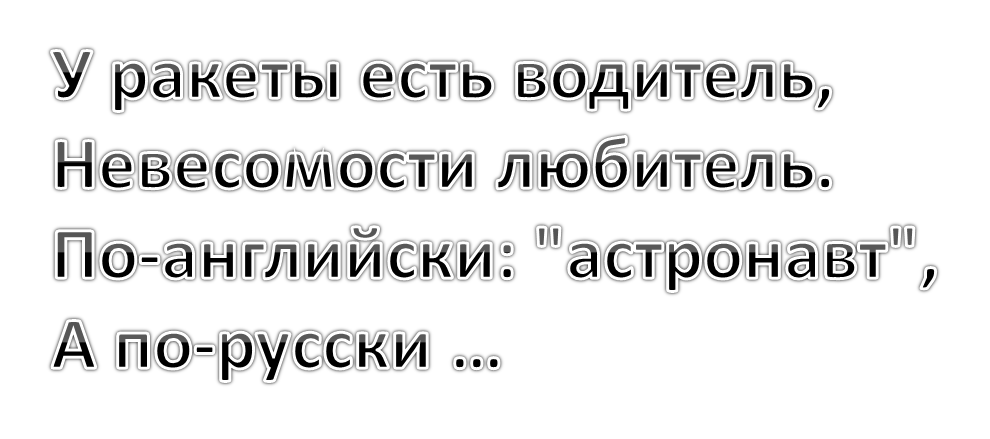 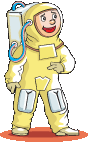 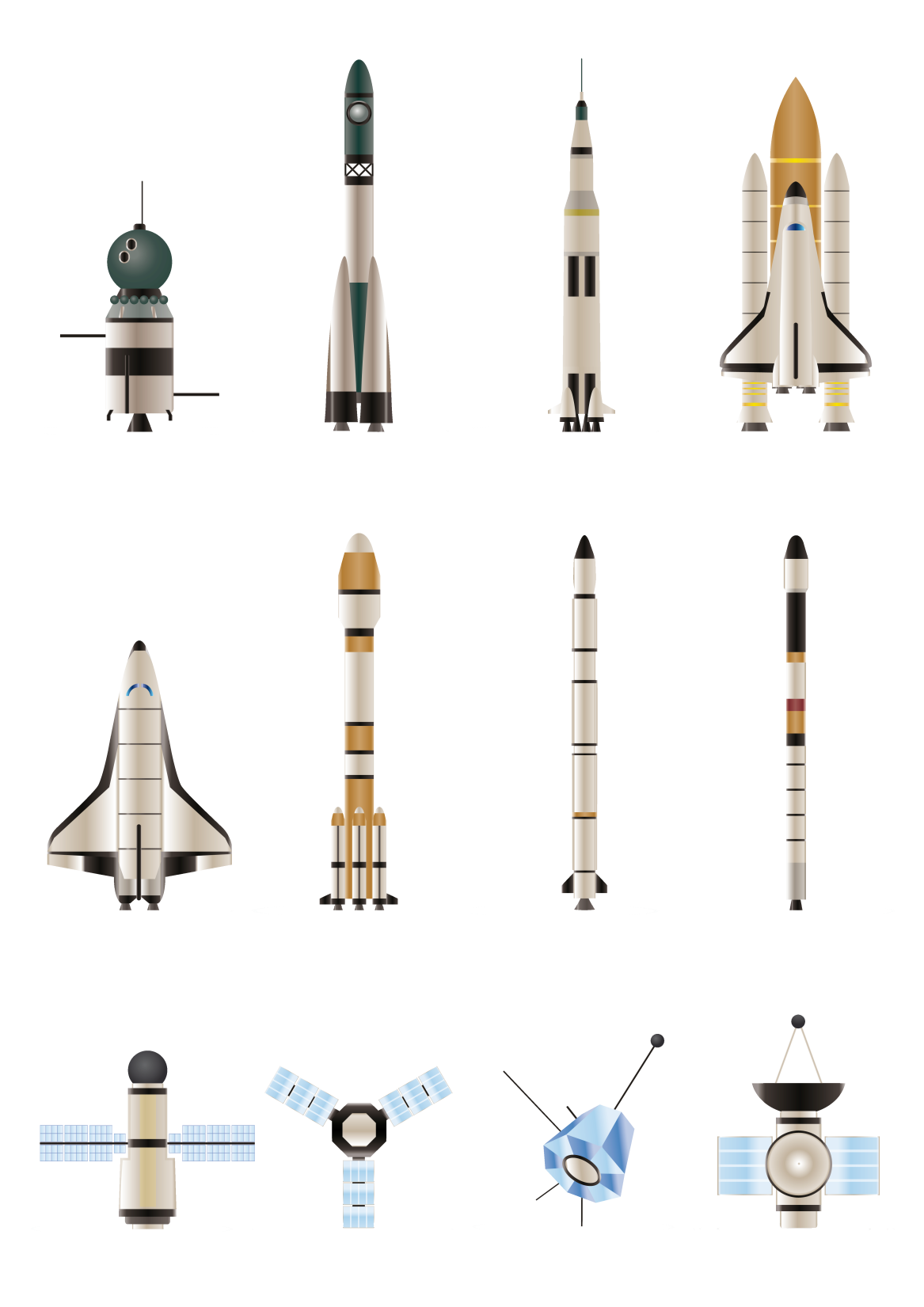 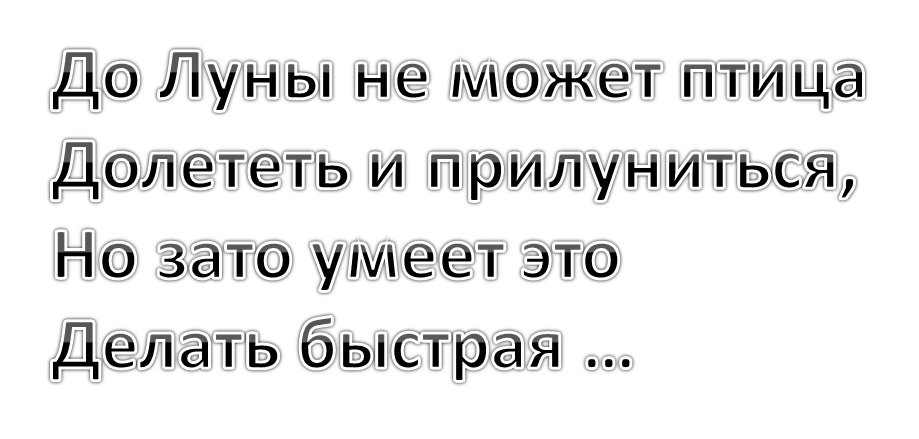 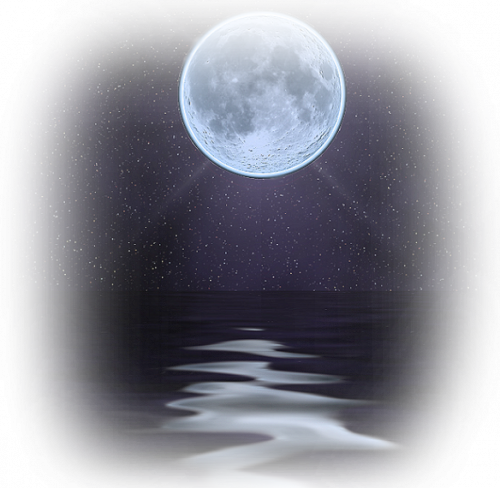 Астроном - он звездочет,
Знает все наперечет!
Только лучше звезд видна
В небе полная …
Созвездия «Большая и малая медведица»
«Большая медведица»
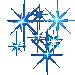 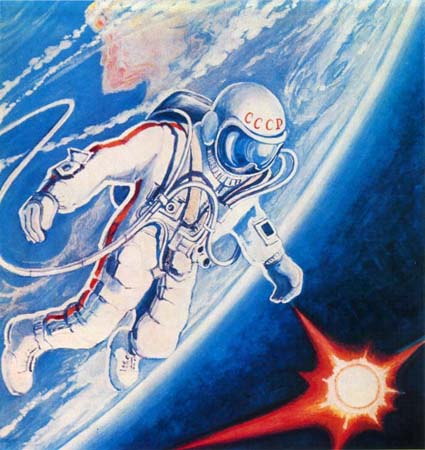 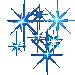 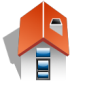 Молодцы!